MUST HAVE: Охватываем Рунет из одного окна
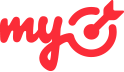 Инструменты выбора целевой аудитории
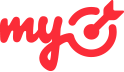 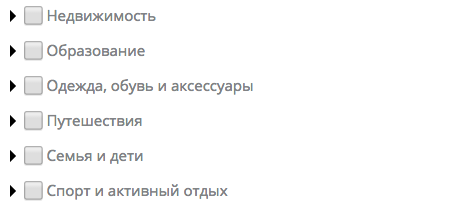 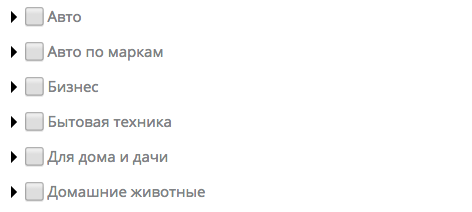 Динамический ремаркетинг
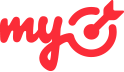 Мобильное размещение
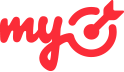 Опыт рекламодателей
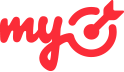 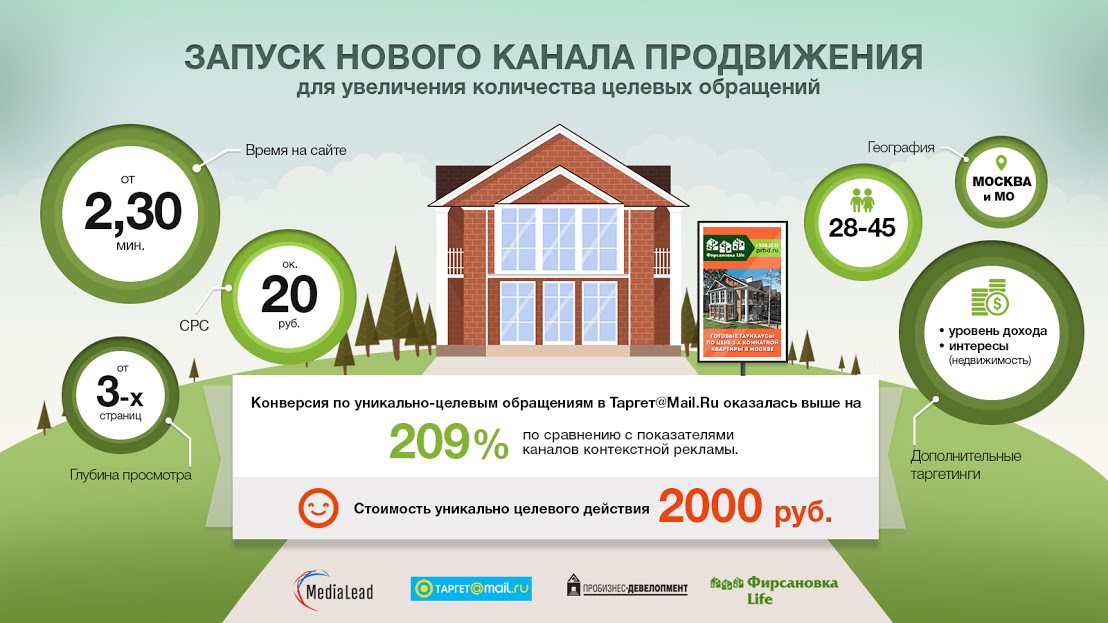 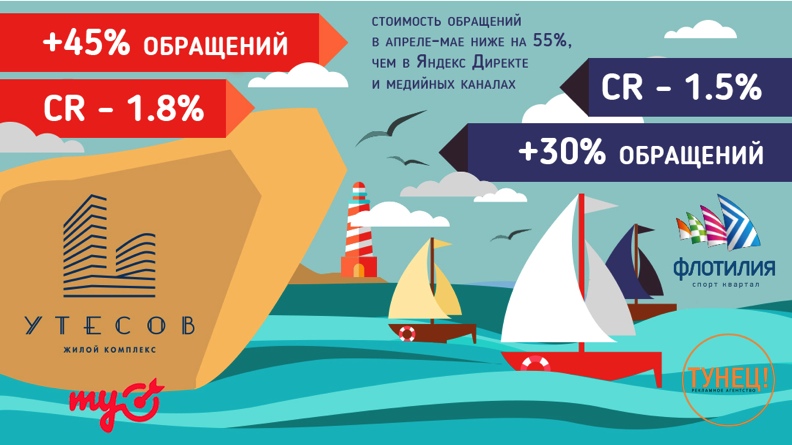 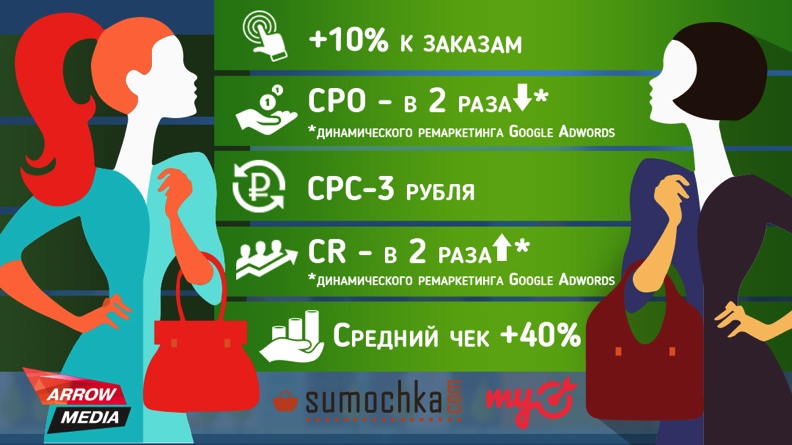 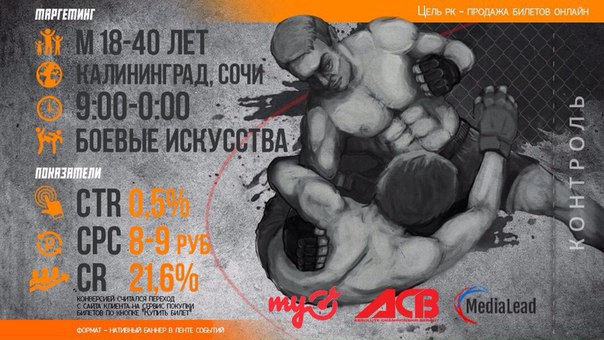